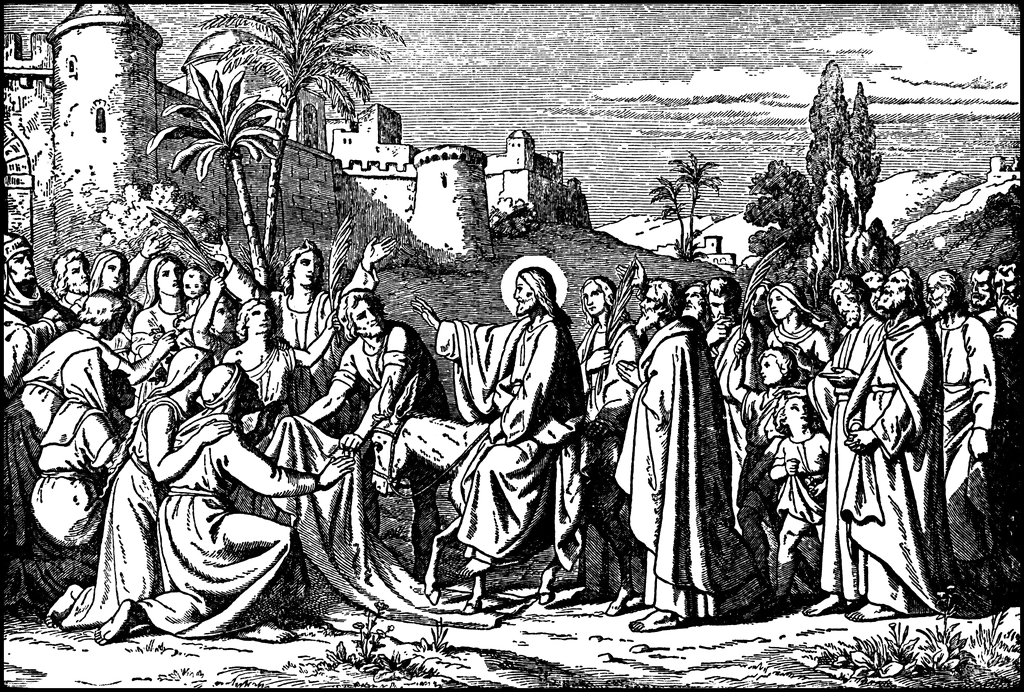 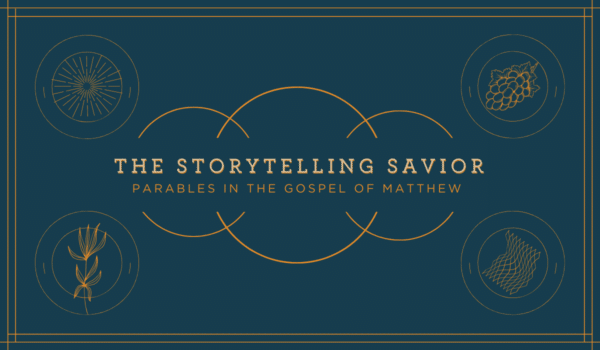 The Triumph of Grace
The GOSPEL OF MATTHEW
3 Questions: 1 Age
The Last Speech on the Last Times
Matthew 24:1-51
JESUS KNOWS WHAT’S COMING…
			…SO TRUST HIM
The Last Speech on the Last Times
Matthew 24:1-51
JESUS IS COMING BACK…
			…SO BE WARNED
The Last Speech on the Last Times
Matthew 24:1-51
JESUS IS COMING BACK…
			…SO BE READY
The Last Speech on the Last Times
Matthew 24:1-51
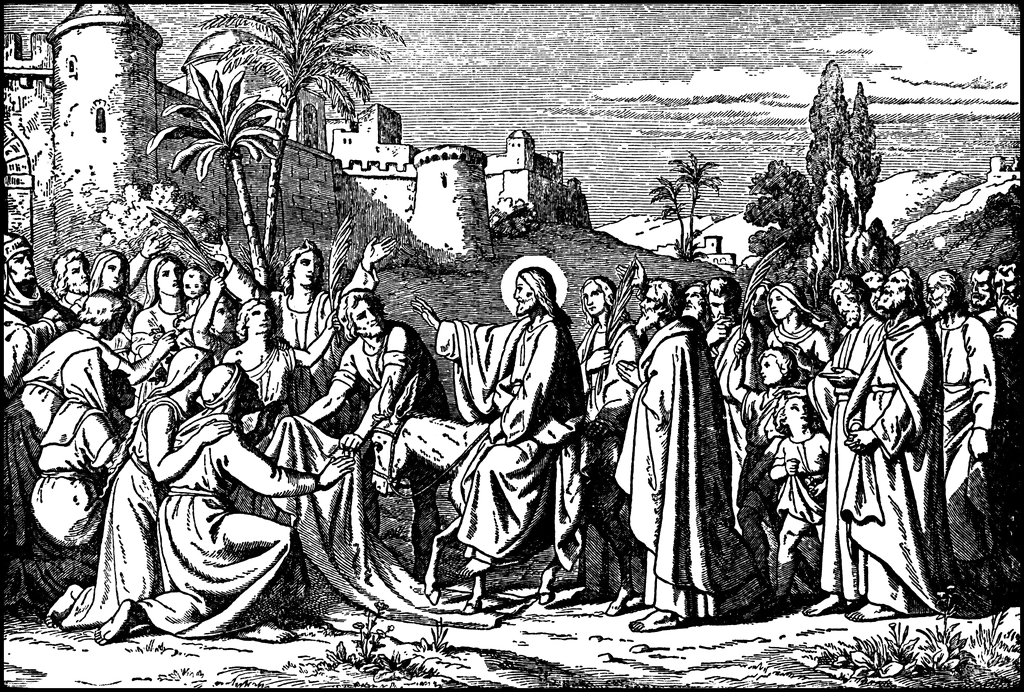 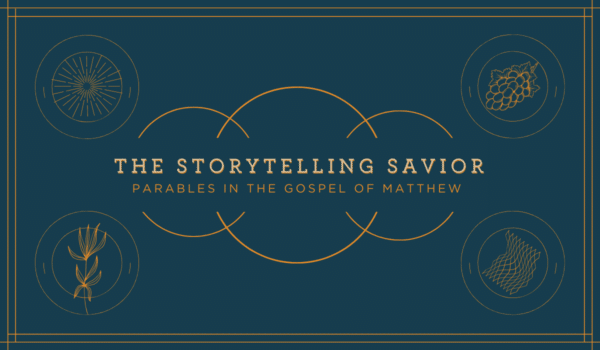 The Triumph of Grace
The GOSPEL OF MATTHEW